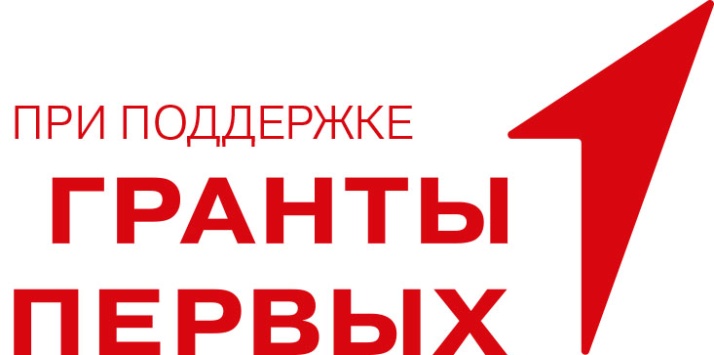 МБУДО «Дом детства 
и юношества «РИТМ»
г. Шадринск
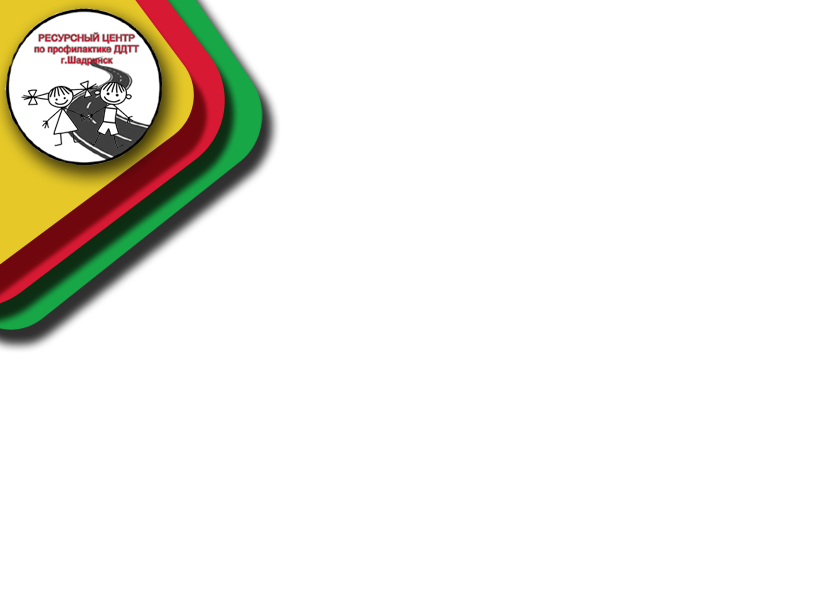 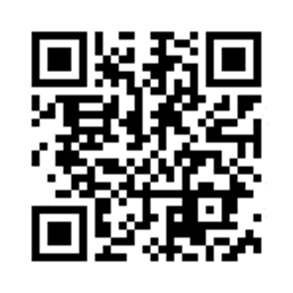 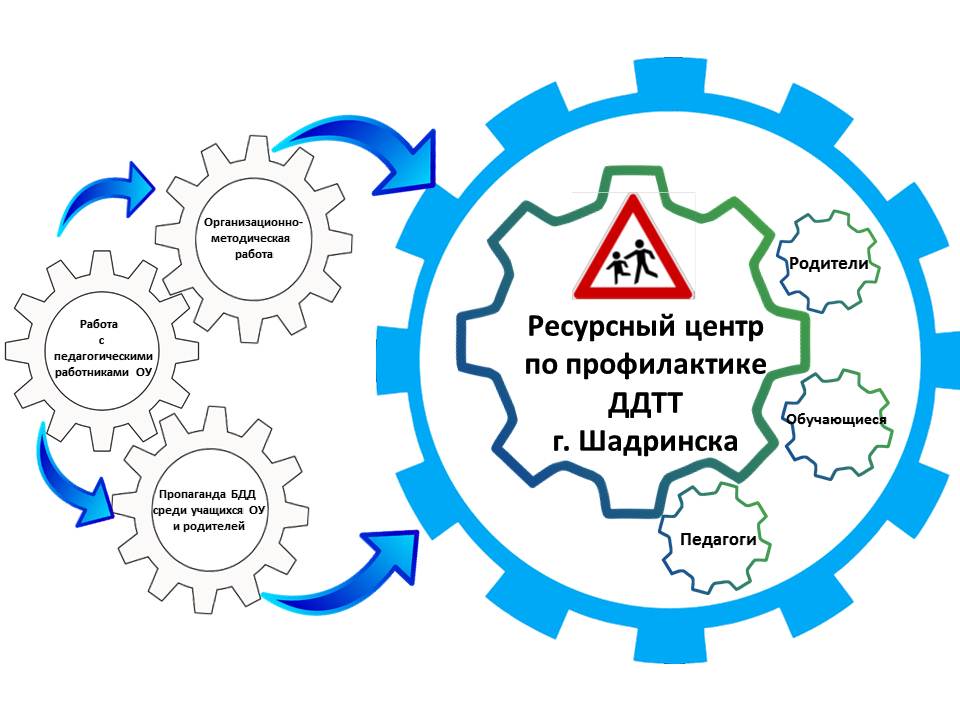 https://vk.com/club197168451
Возможности грантовой активности
Привлечение детей и молодежи
Привлечение средств
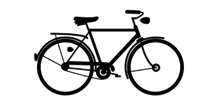 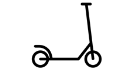 Актуализация и применение собственного опыта
Развитие
Проблемное поле
Цель:
Формирование навыков безопасного поведения 
на дороге при управлении велосипедами, другими транспортными 
средствами 
у 800 детей от 6 до 12 лет города Шадринска, посредством реализации комплекса обучающих мероприятий проекта 
«Летом в Движении» 
в период 
с 25 мая по 31 октября 2024 г.
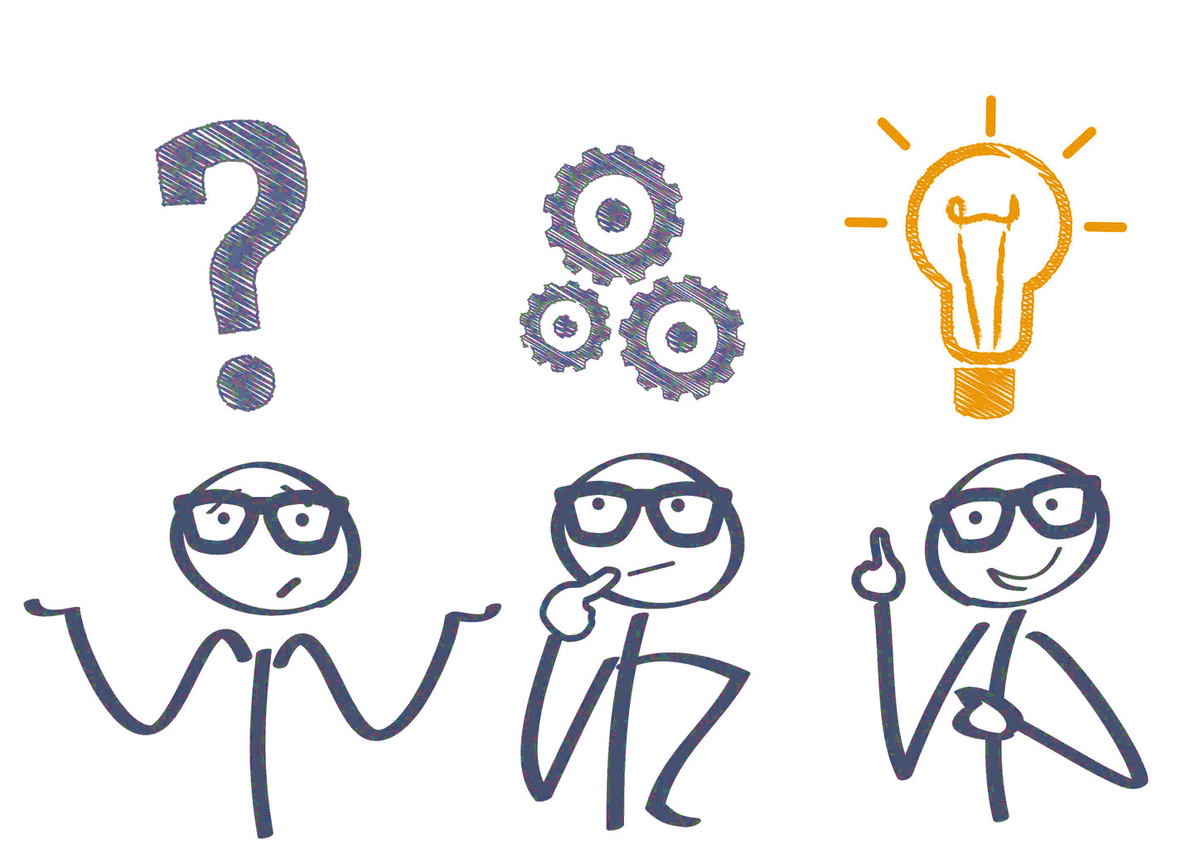 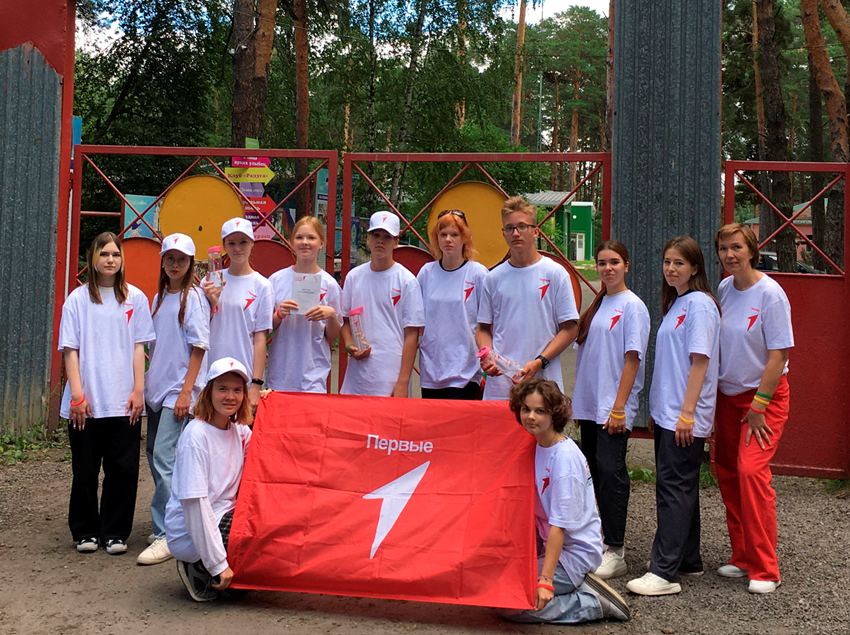 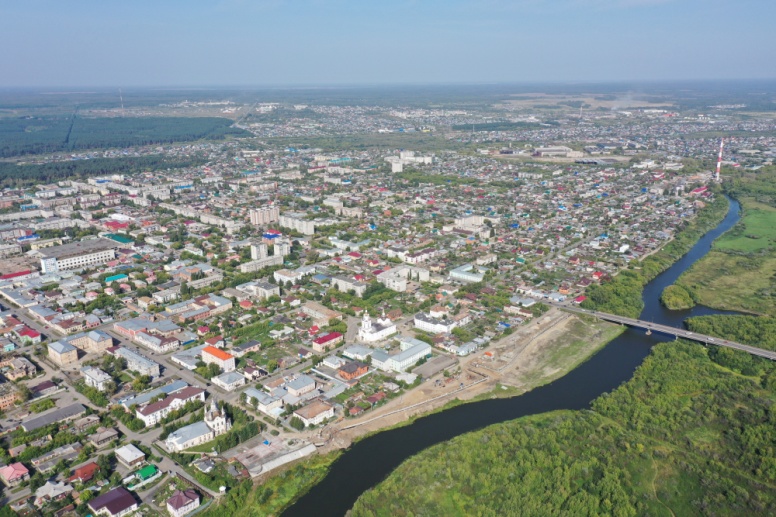 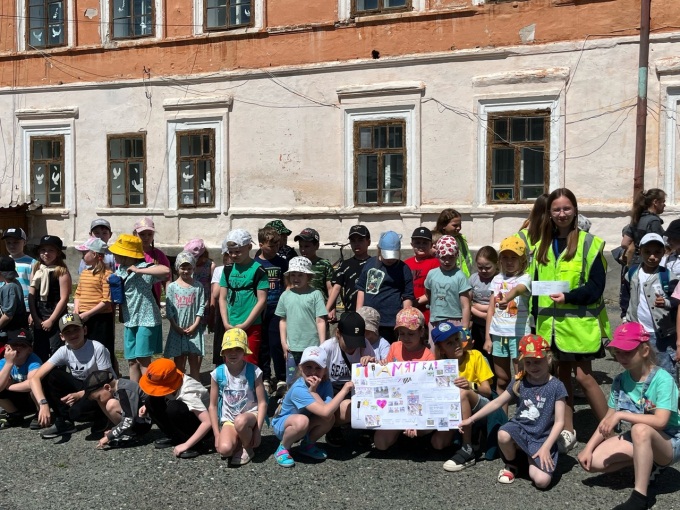 Целевая аудитория:
География проекта:
Команда
проекта:
г. Шадринск, Курганская область
20 волонтеров,
руководитель проекта,
5 членов команды
800 учащихся
в возрасте  
6 - 12 лет
Механизм 
реализации
Соревнования 
«Юный водитель 2024»
Спецкурс «Волонтеры
 в Движении»
Интерактивный курс «Безопасное ДВИЖЕНИЕ» 
для детей 
от 6 до 12 лет
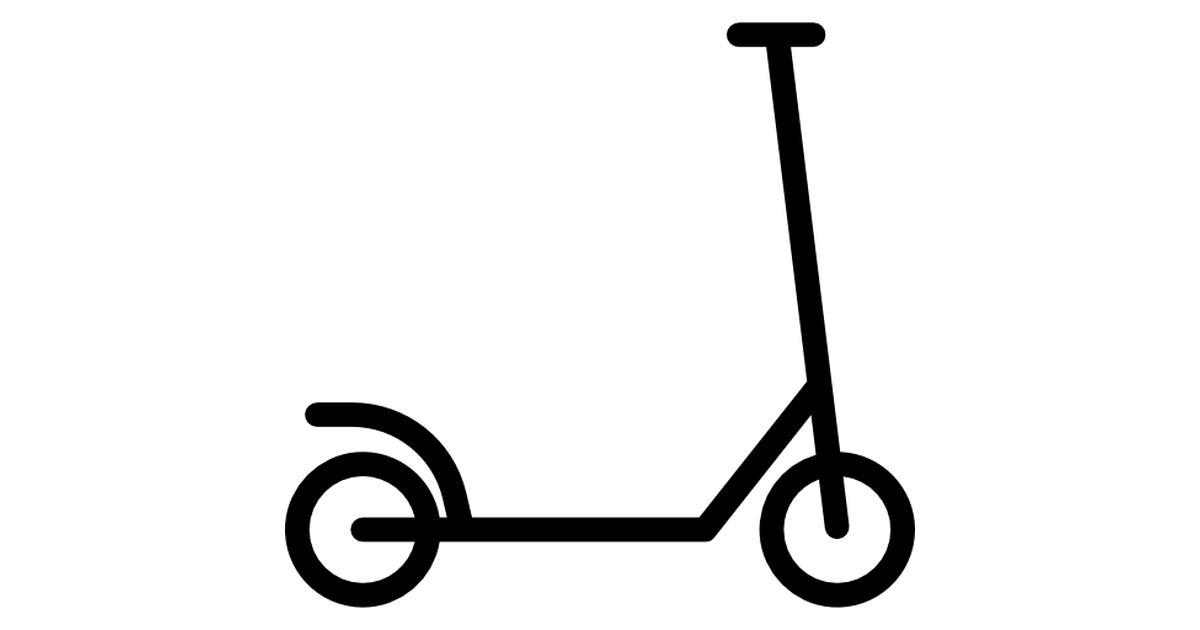 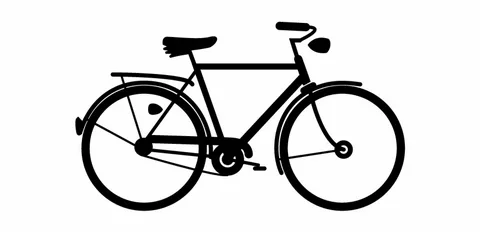 Площадка «Знай основы безопасности»
Площадка «Умей»
Площадка «Управляй»
Результаты проекта
26
800
1000
Волонтеров прошли спецкурс «Волонтеры в Движении» 

Запланировано -20
рабочих тетрадей напечатано
буклетов распечатано
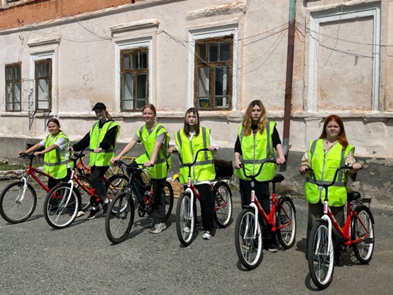 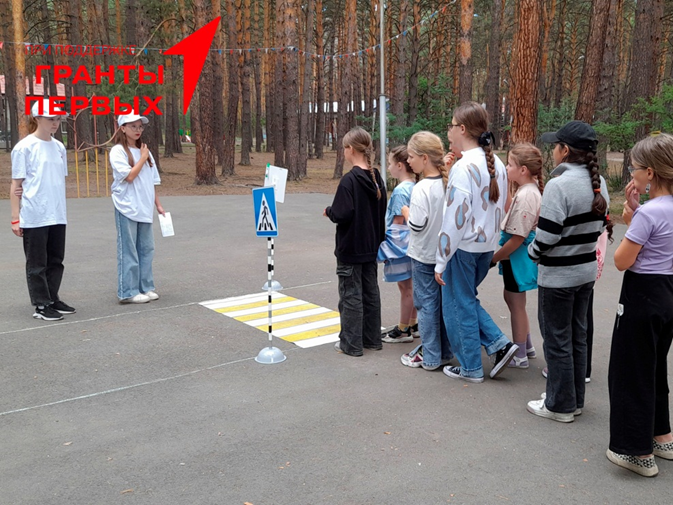 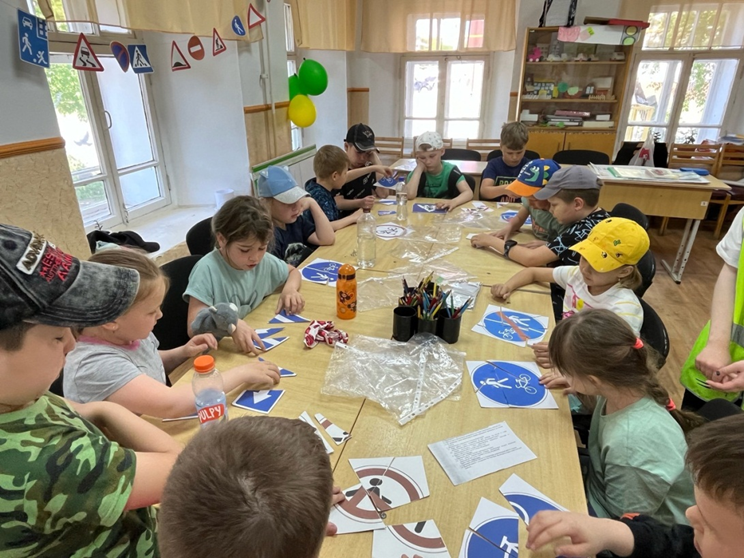 Мероприятия проекта
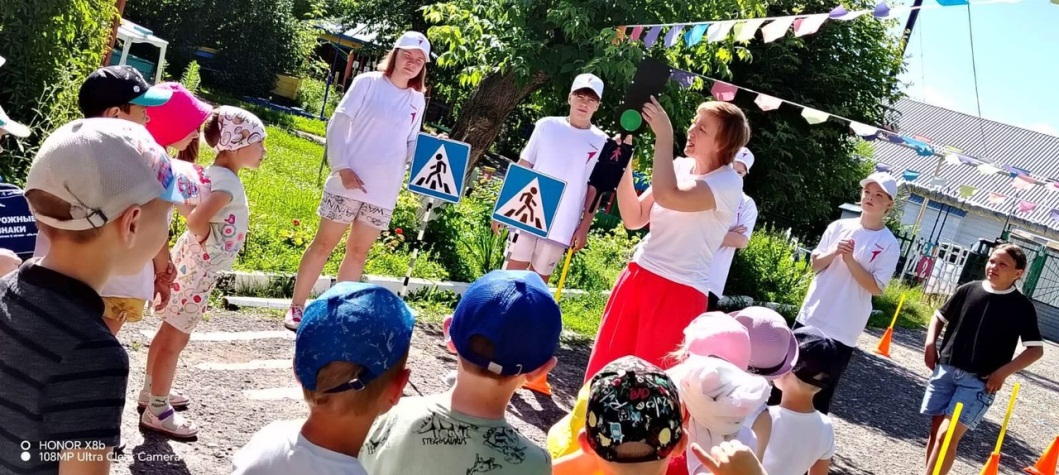 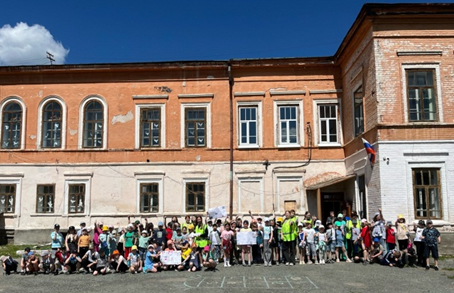 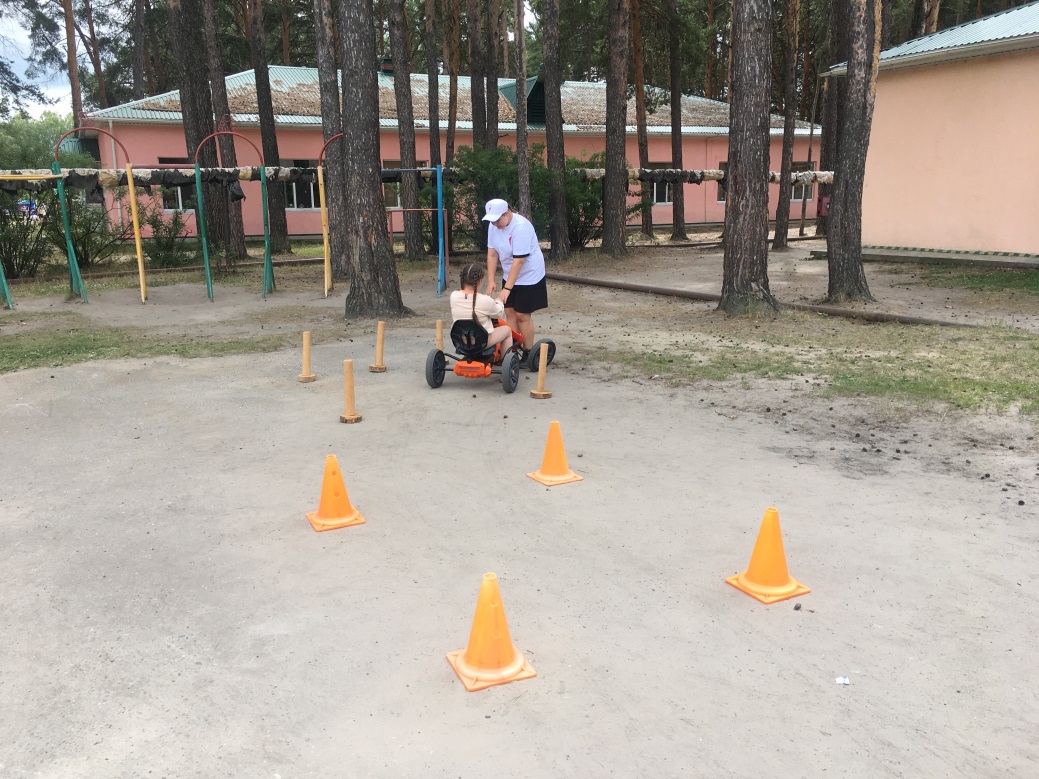 8
16
750
образовательных учреждений охвачено
Интерактивных курсов «Безопасное движение» проведено
Уникальных учащихся прошли обучение
Запланировано 800 человек
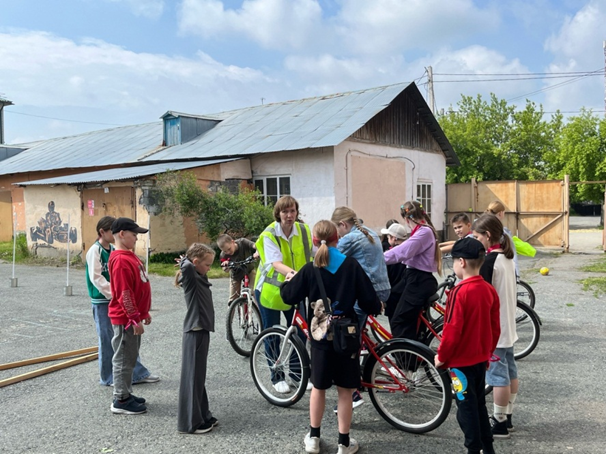 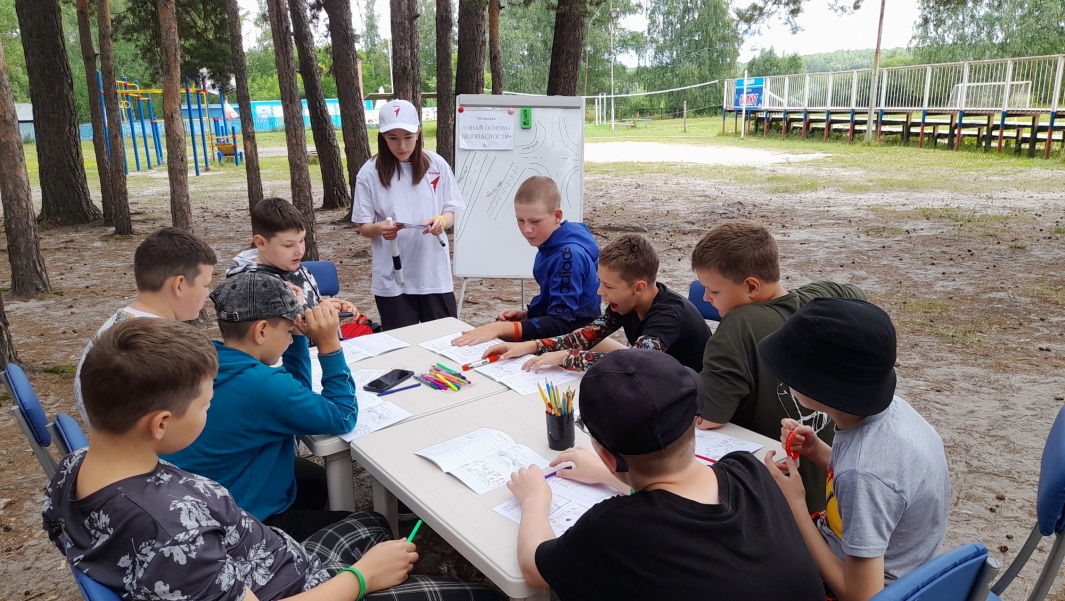 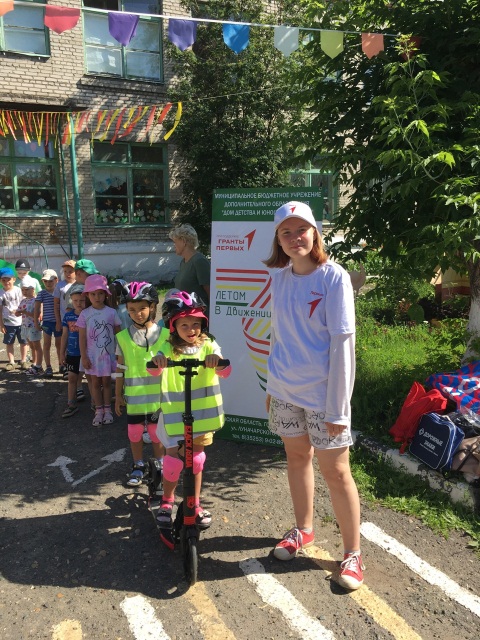 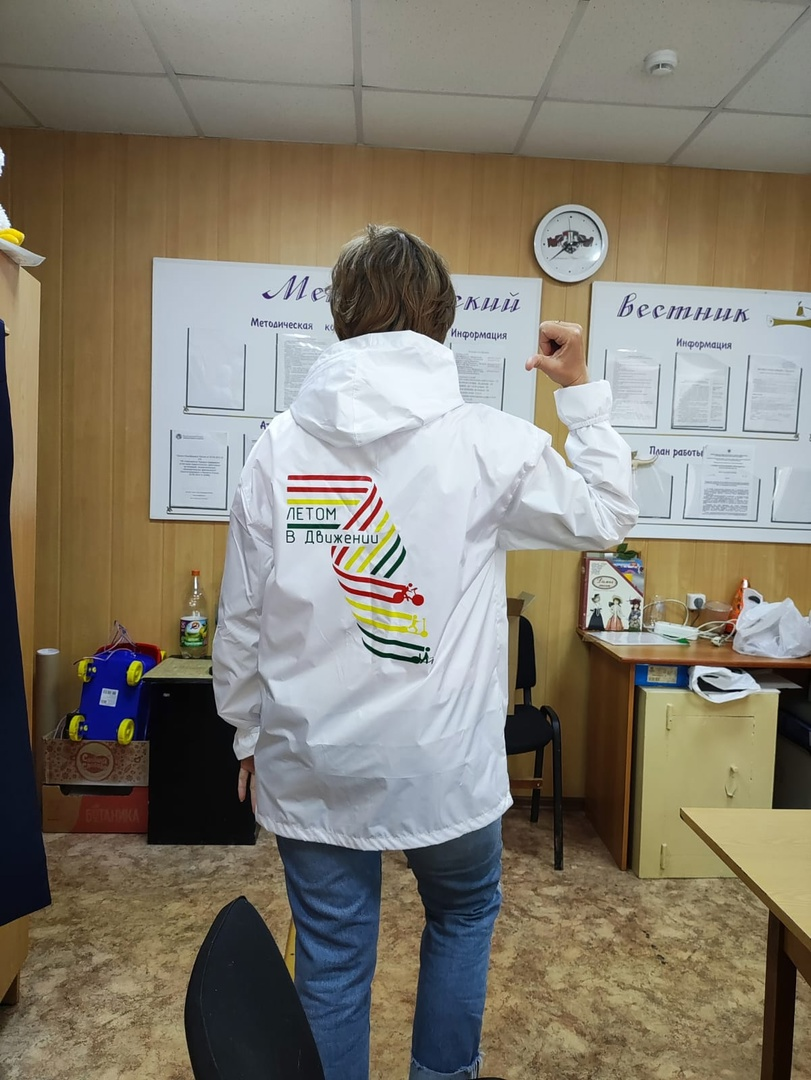 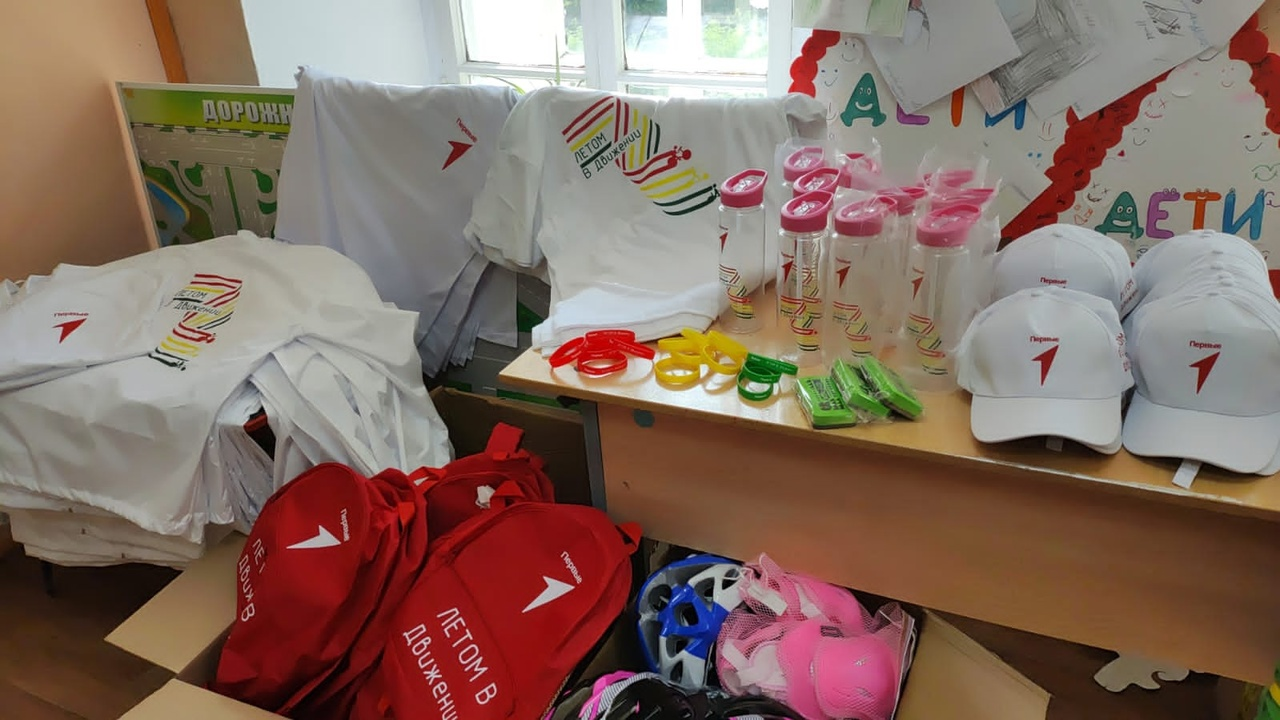 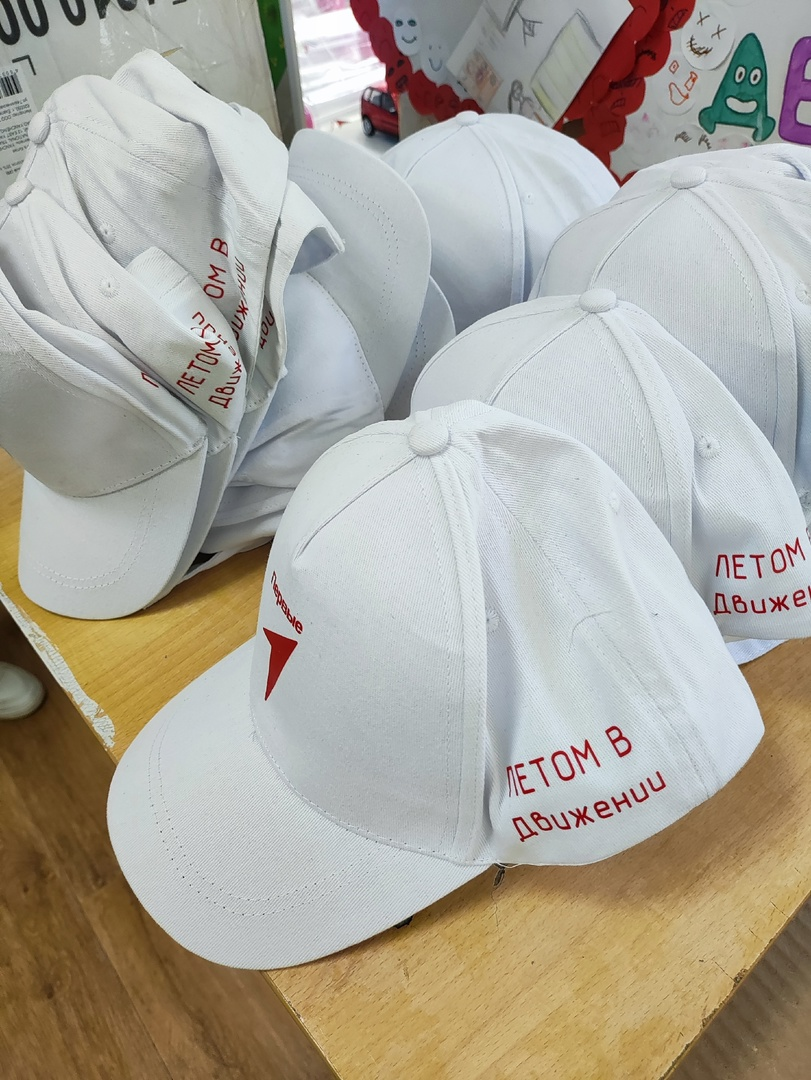 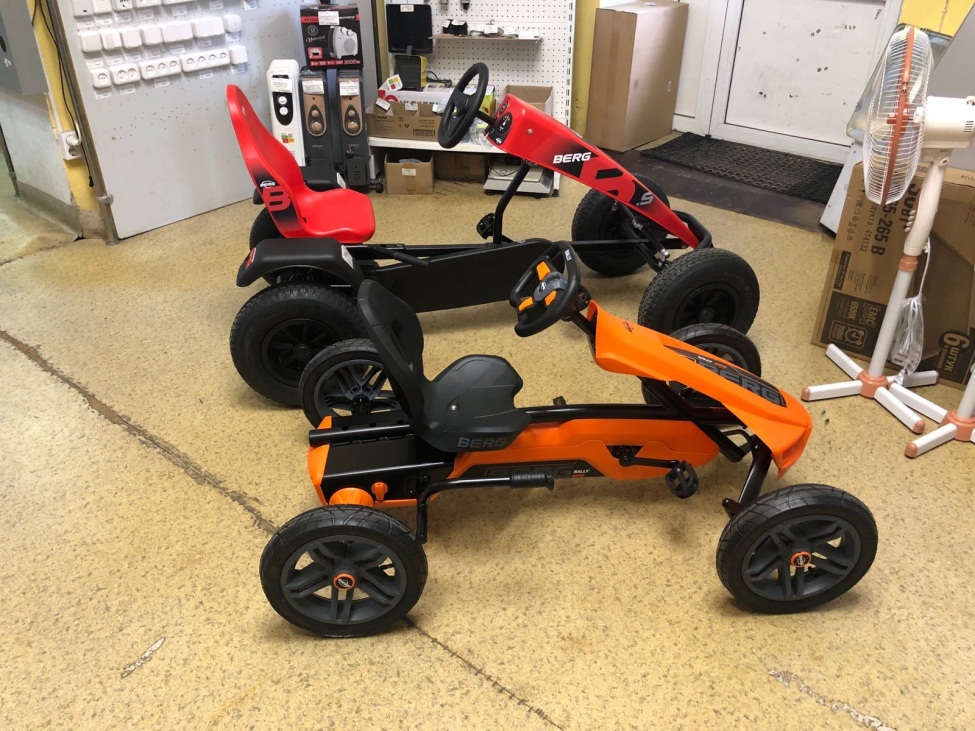 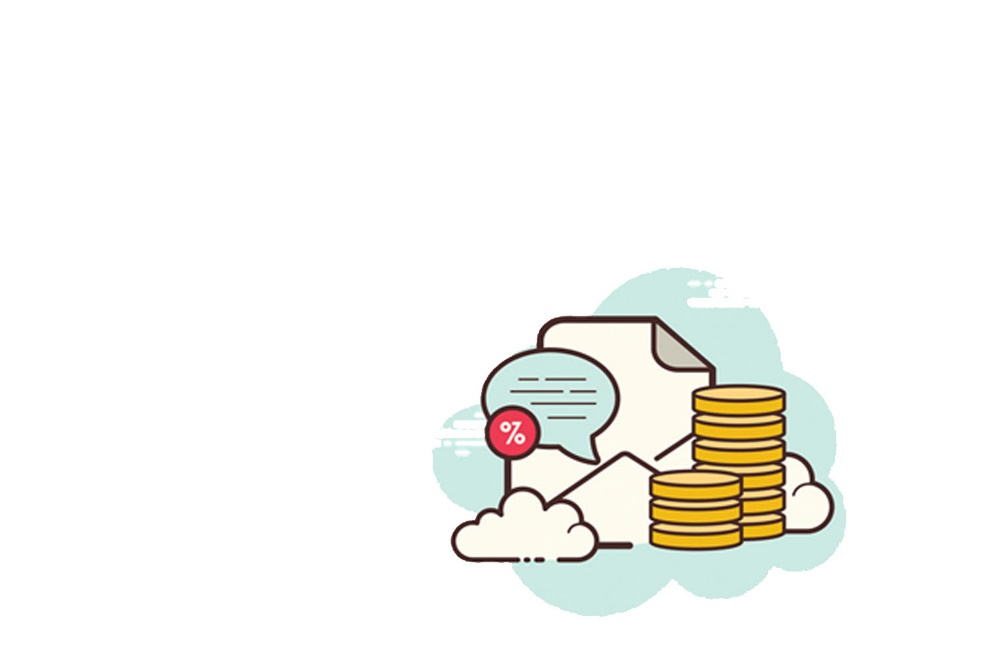 Бюджет   -  1 846 990,00 руб
Использование оборудования для реализации новых проектов
Перспективы проекта
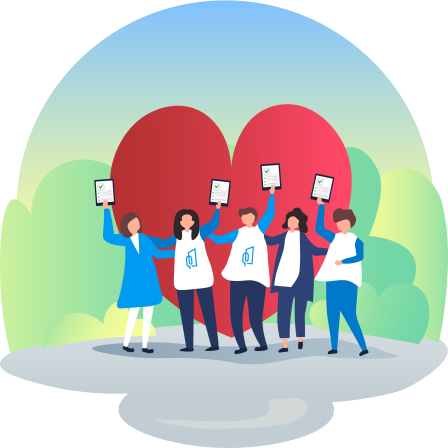 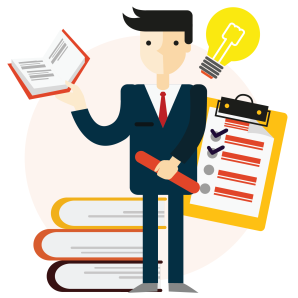 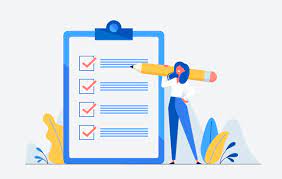 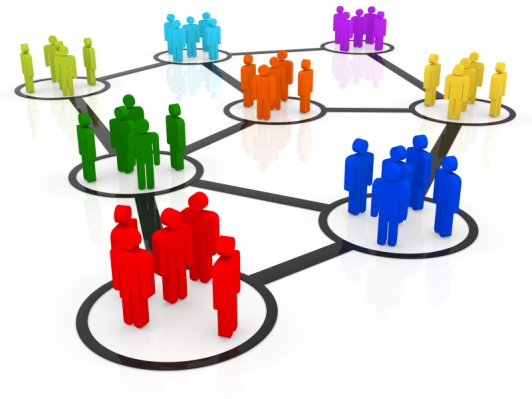 Волонтеры, приобретут новые
компетенции, получат практический опыт организации и проведения мероприятий.
проведение
тематических активностей (квестов, соревнований, квизов, фестивалей и др.)
800 детей
 приобретут новые
знания и практические навыки безопасного поведения 
при управлении транспортными средствами
 на дорогах.